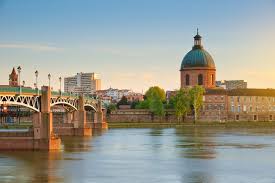 Quartier Mermoz
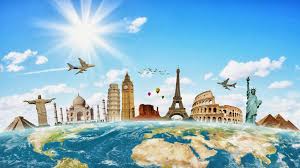 45 ans
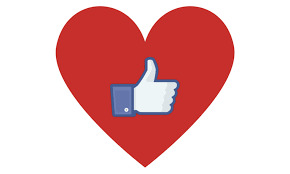 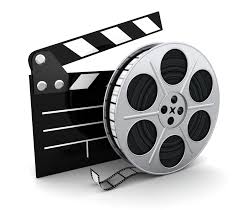 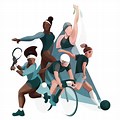 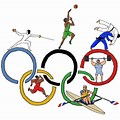 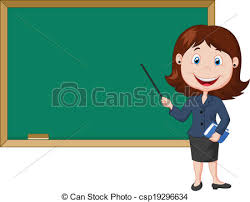 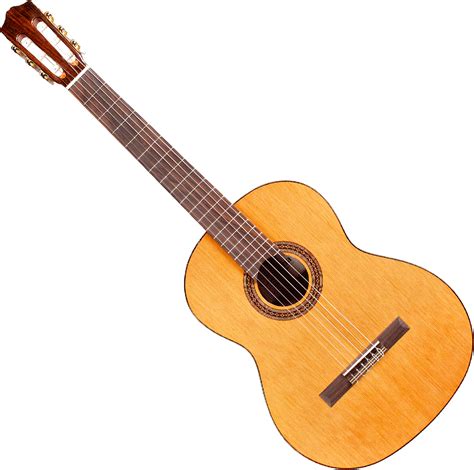 ICT Toulouse  
Université Jean Jaurès
Julie Cazes
+ +
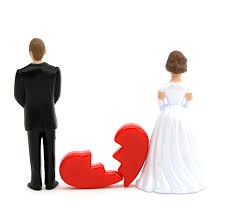 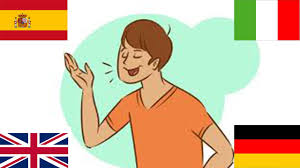 +
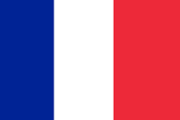